800 km
Egzosfera
690 km
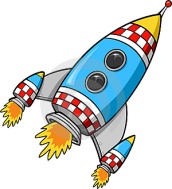 Termosfera
Slojevi atmosfere
80 km
Mezosfera
60 km
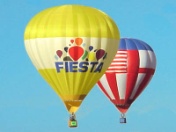 Stratosfera
Klikni na sloj atmosfere o kojem želiš saznati nešto više…
18 km
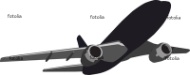 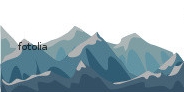 Troposfera
Troposfera je najniži dio zemljine atmosfere koji se proteže od 10 km do 15 km iznad površine.
Karakteriziran je smanjenjem temperature s porastom visine.
U troposferi se nalazi oko 80% sveukupne mase atmosfere te gotovo sva vodena para
Samo se u troposferi događaju vremenske prilike.
18 km
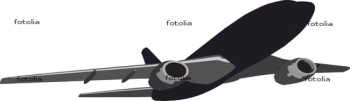 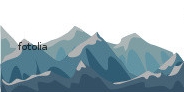 Troposfera
Stratosfera je sloj zemljine atmosfere koji se nastavlja na Troposferu, na visini od 15 km i tankog sloja zvanog Tropopauza,
Karakteristično je da daljnim porastom visine u Stratosferi temperatura ne pada nego ostaje stalna tj, oko -50°C.
60 km
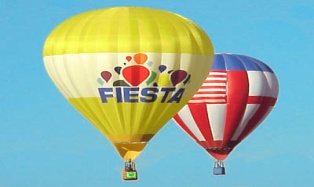 Stratosfera